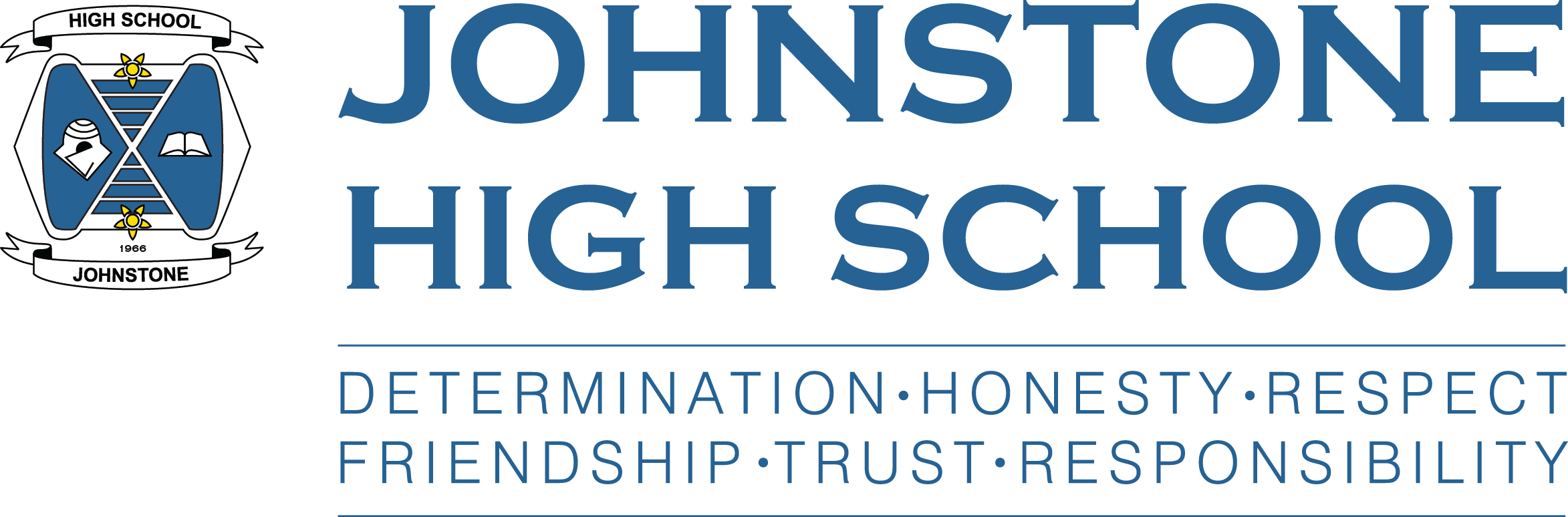 An Introduction to SCQF Qualifications
Parent/Carer Presentation
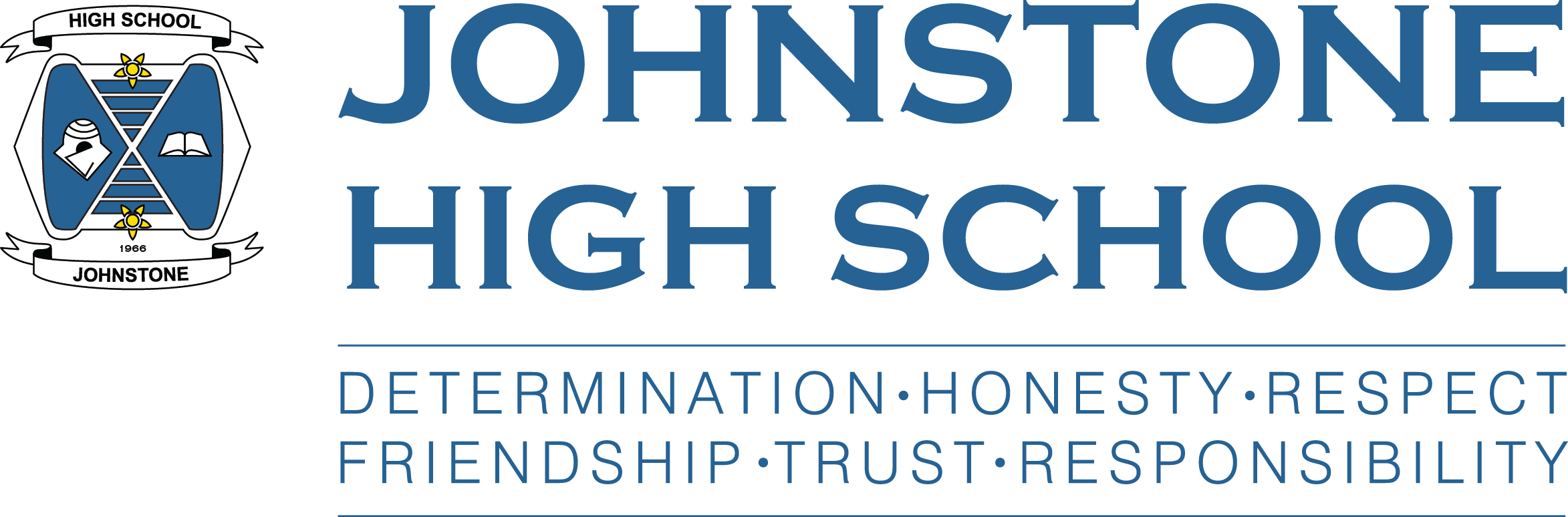 What is the SCQF
Is the National Framework for 
    qualifications in Scotland

Can help you to understand and 
    compare a range of qualifications.

It describes a Qualification by 
    giving it a Level to show how hard it is.

And a number of SCQF Credit Points 
    to show how much work is involved
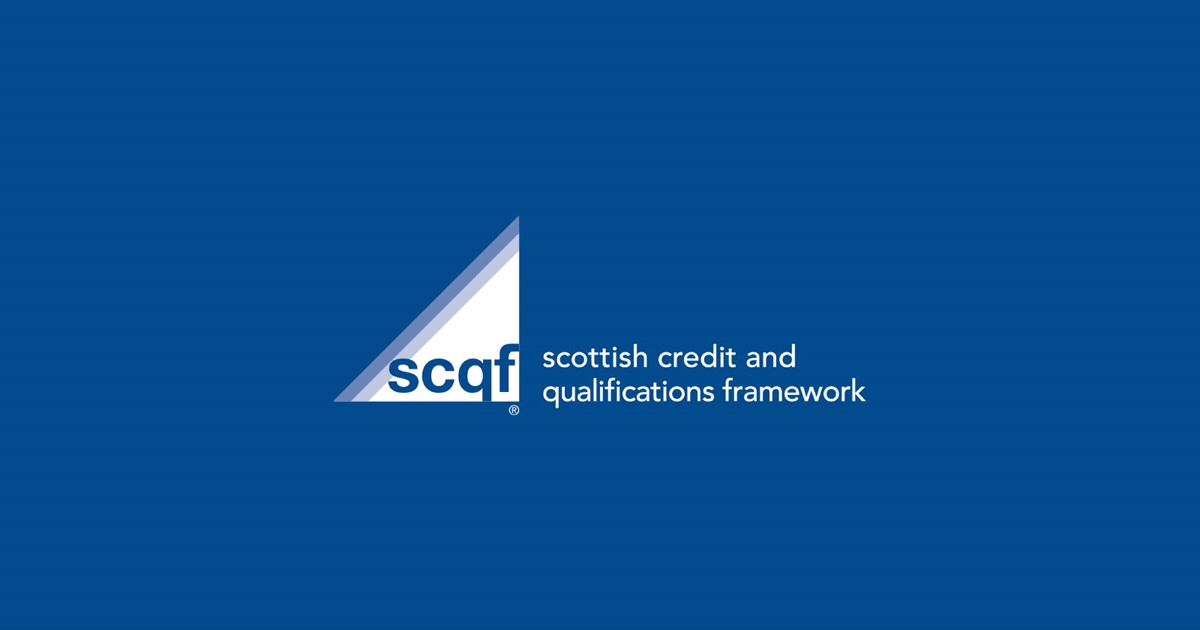 Levels 1-12
1 Credit – 10 Hours
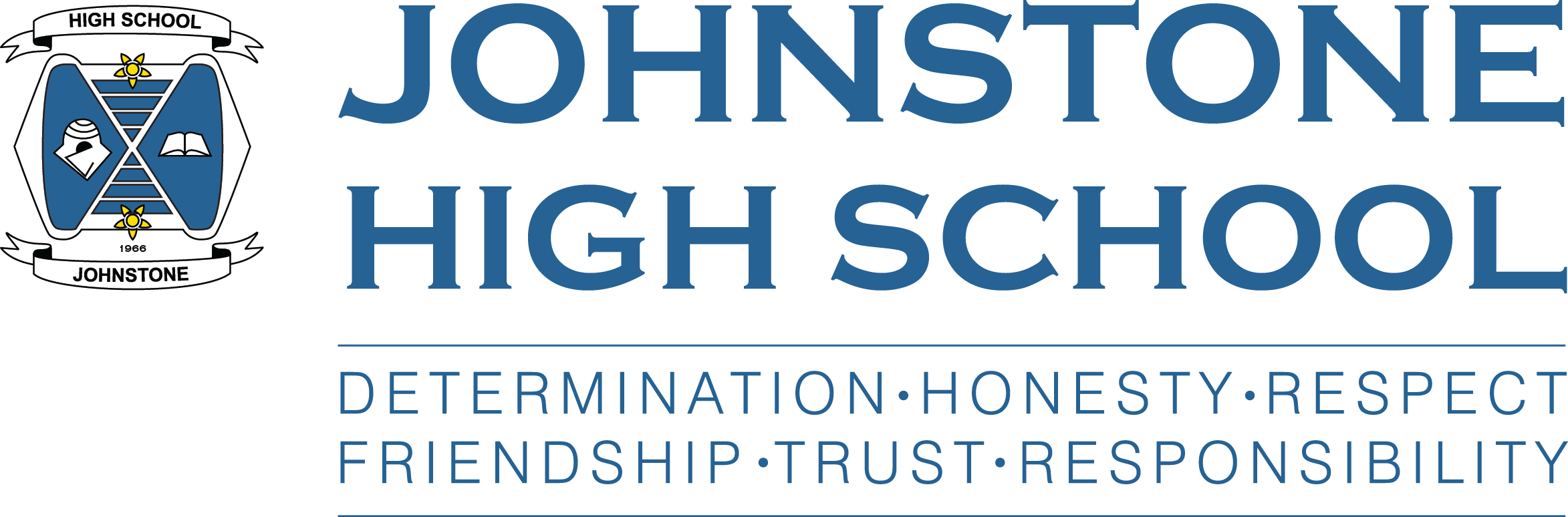 The SCQF Framework
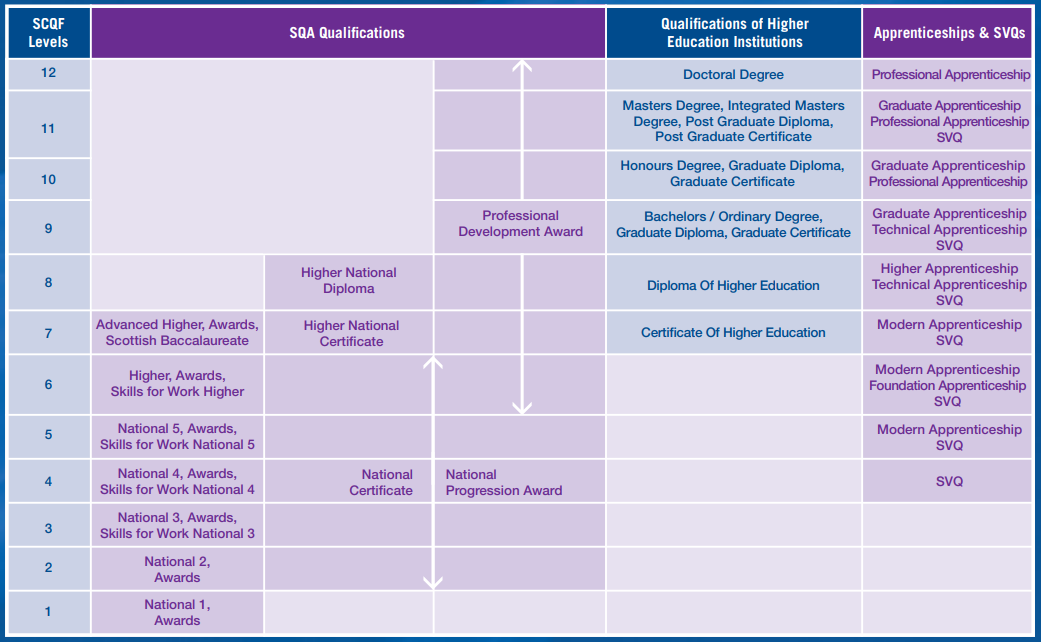 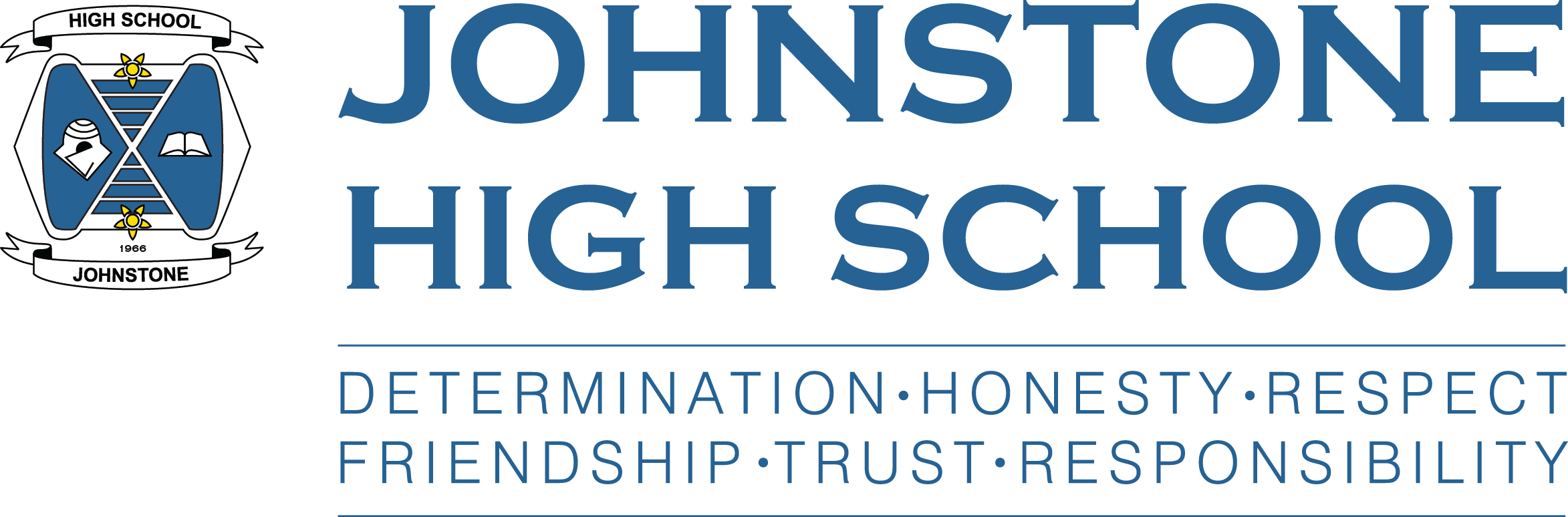 The SCQF Framework
There are 12 levels to the framework


Starting at Level 1 which is the simplest qualification 



Up to Level 12 which is the most complex
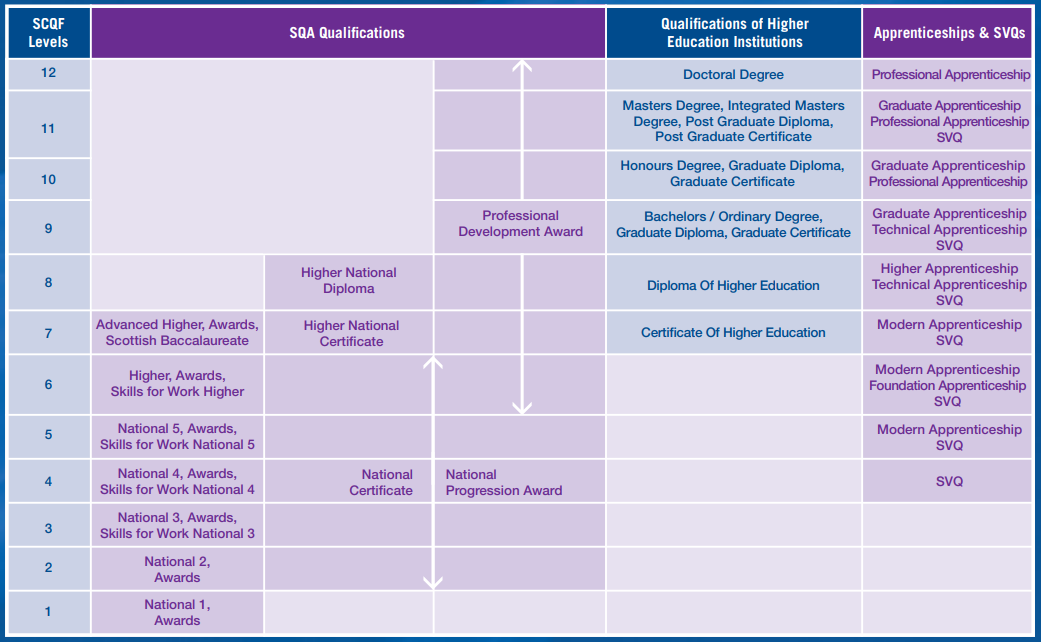 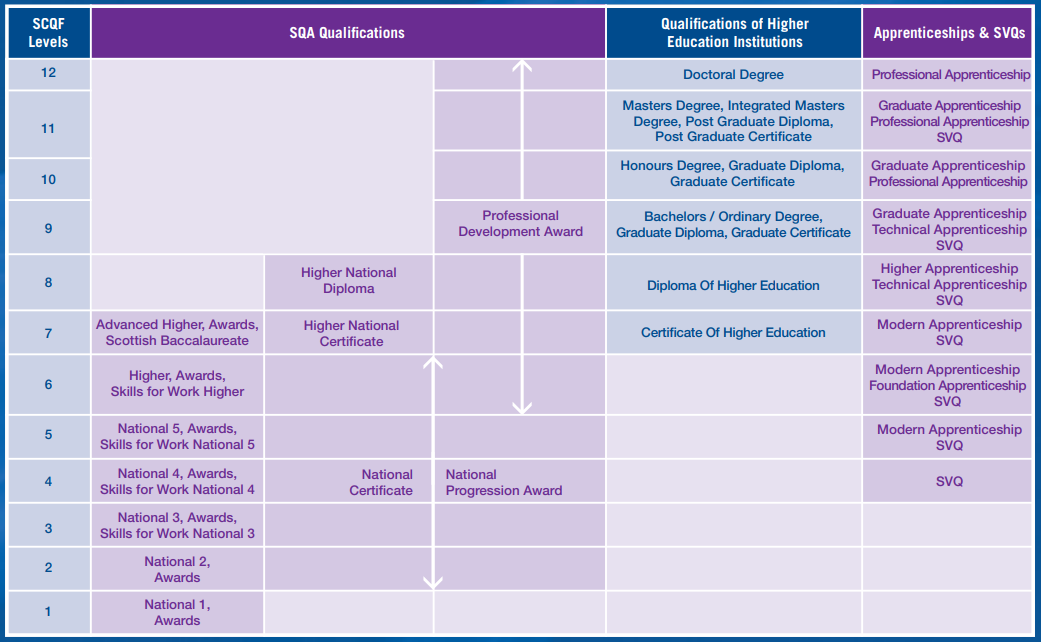 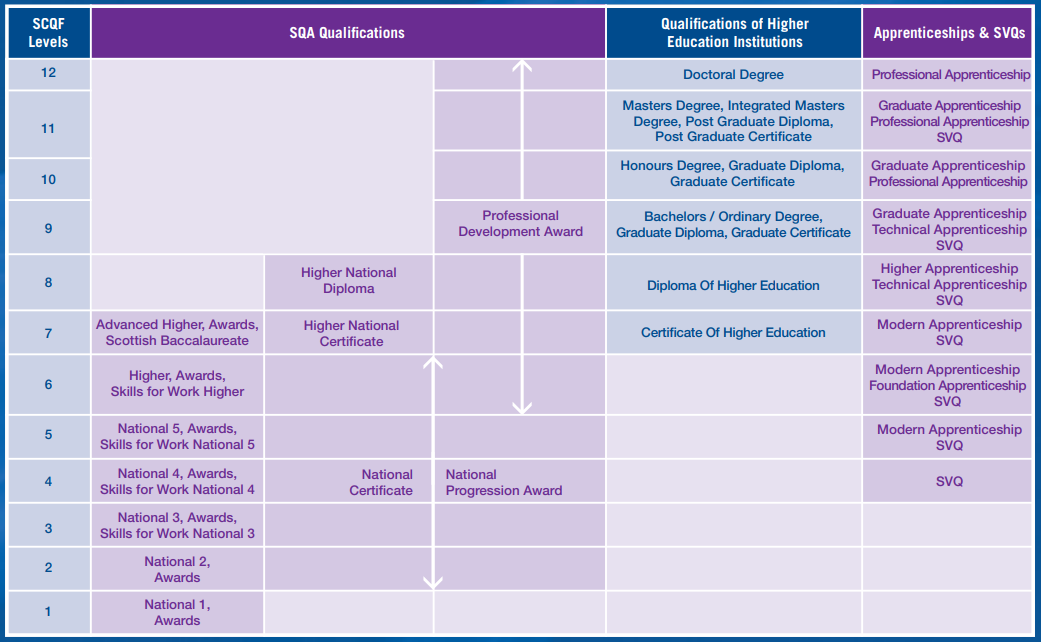 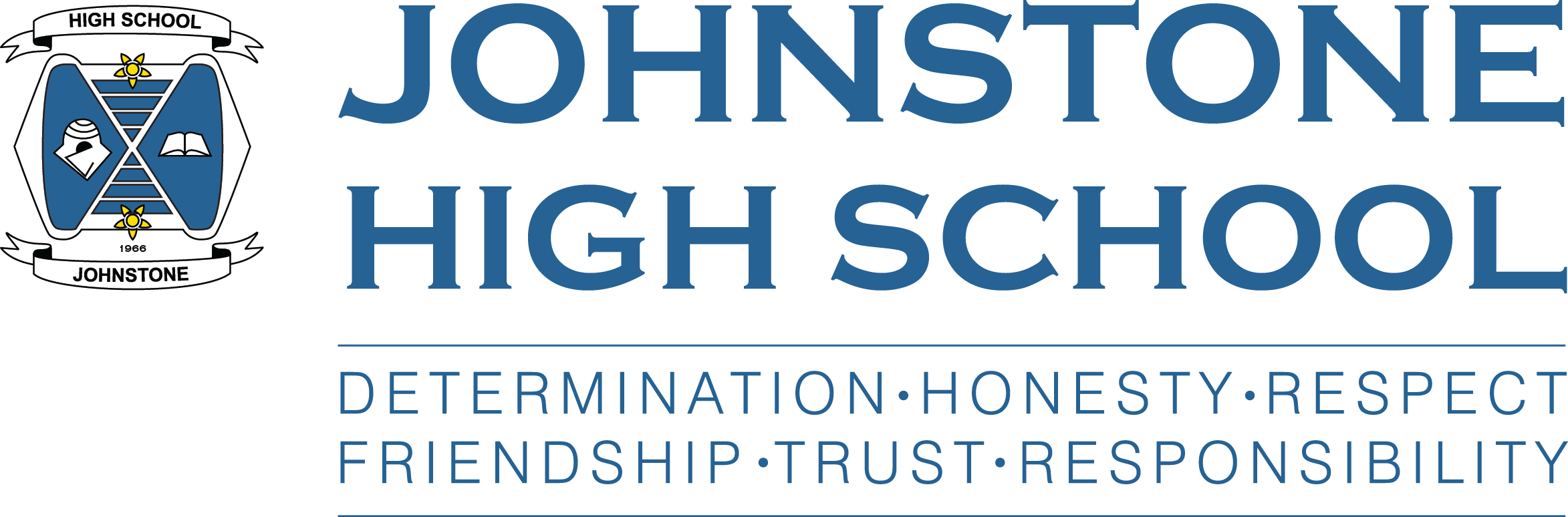 Previous Qualifications
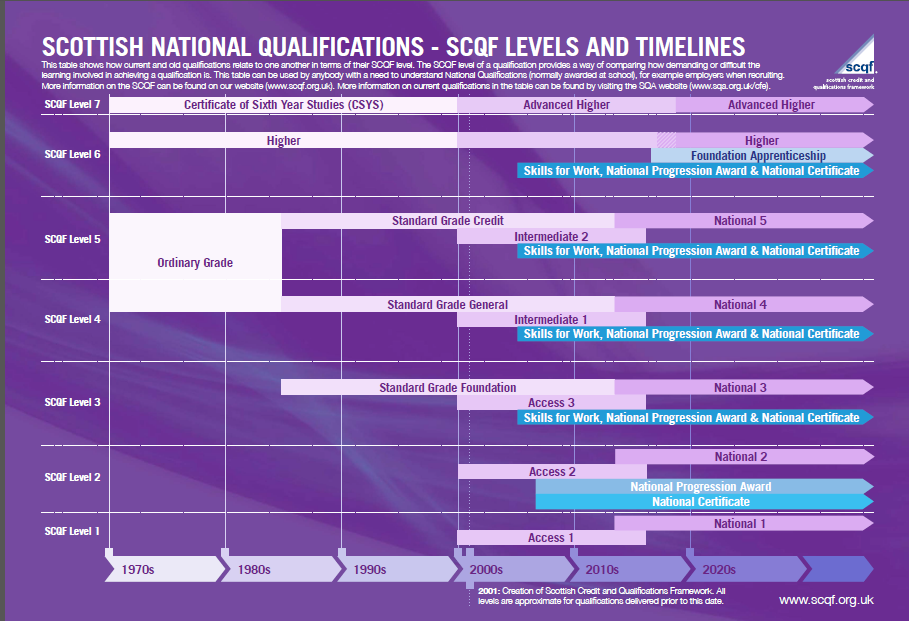 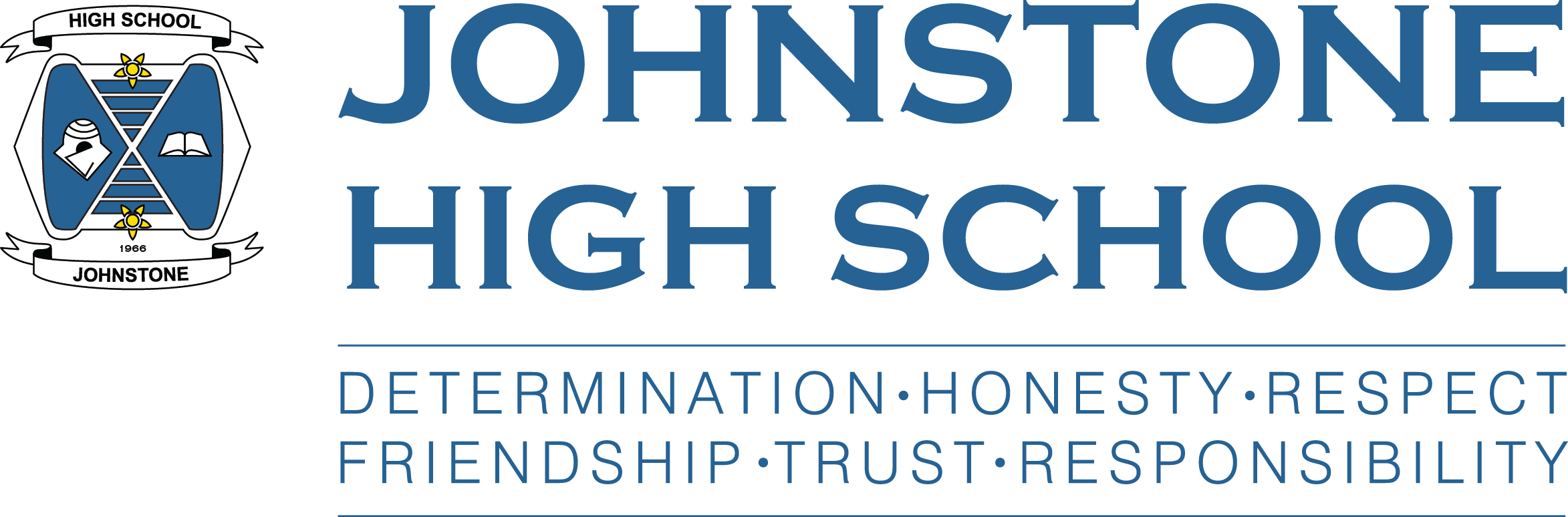 Why do I need to know about the SCQF?
This information will appear on your son’s or daughter’s SQA certificate

The certificate will refer to SCQF levels

The certificate will recognise your son’s or daughter’s SCQF credits 

1 credit = 10 hours of study

So the 240 hours of learning for a Higher is 24 credits.
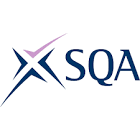 1 Credit – 10 Hours
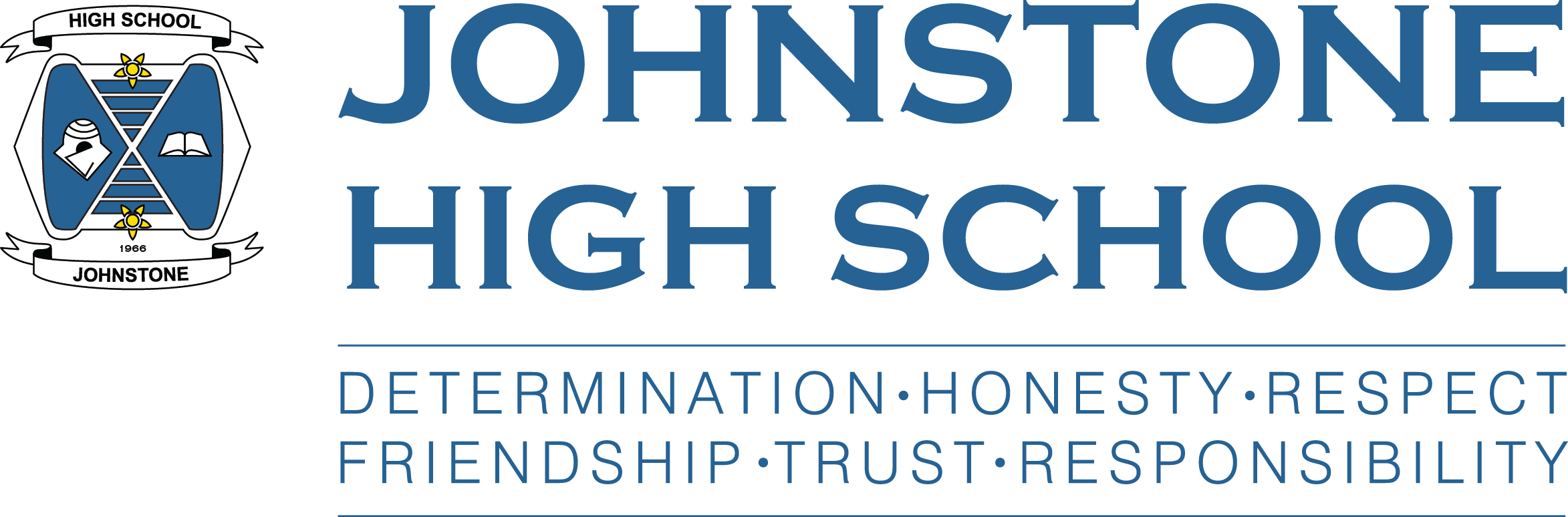 Why do I need to know about the SCQF?
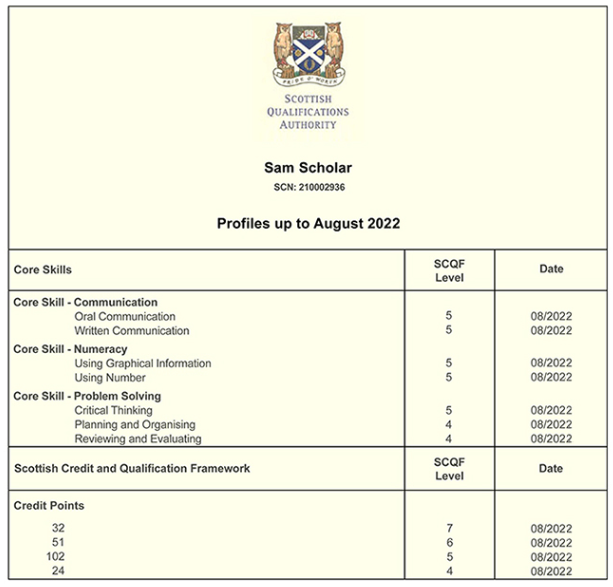 Example SQA Certificate

Shows the SCQF Levels achieved

The Credit Points Achieved

Date of Achievements
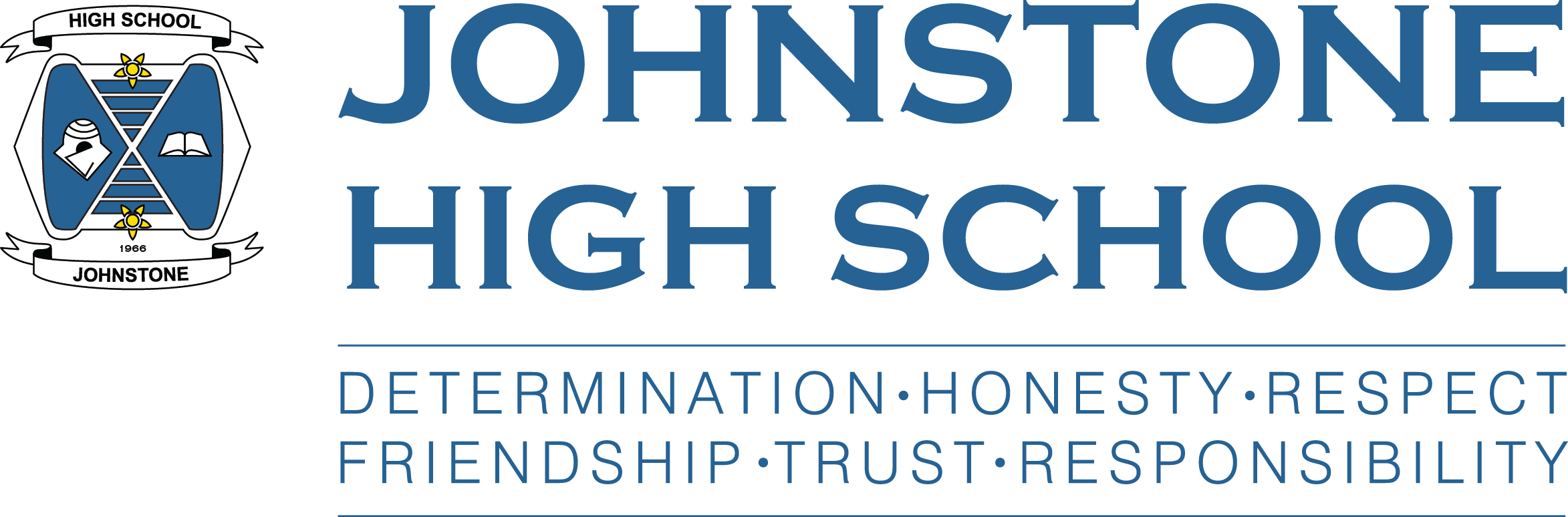 How we use the SCQF in JHS
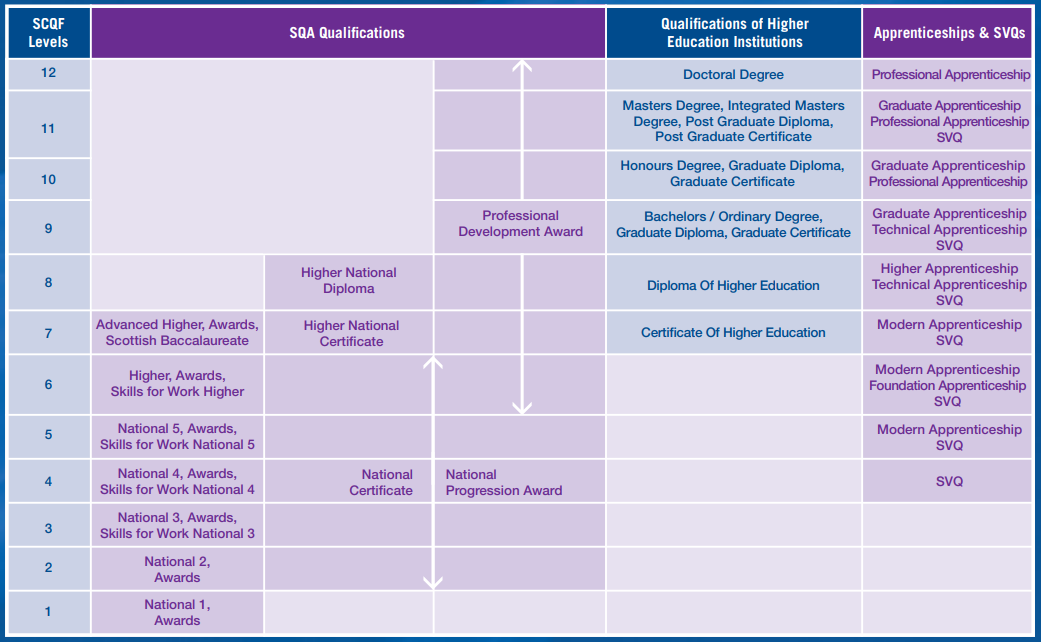 In Johnstone High School we have a range of qualification types and levels.

Including:

National Courses (Level 3-5)
National Progression Awards (Level 4-6)
SQA Awards (Level 4-6)
Higher (Level 6)
Advanced Higher (Level 7)
Personal Development Awards (Level 4-7)
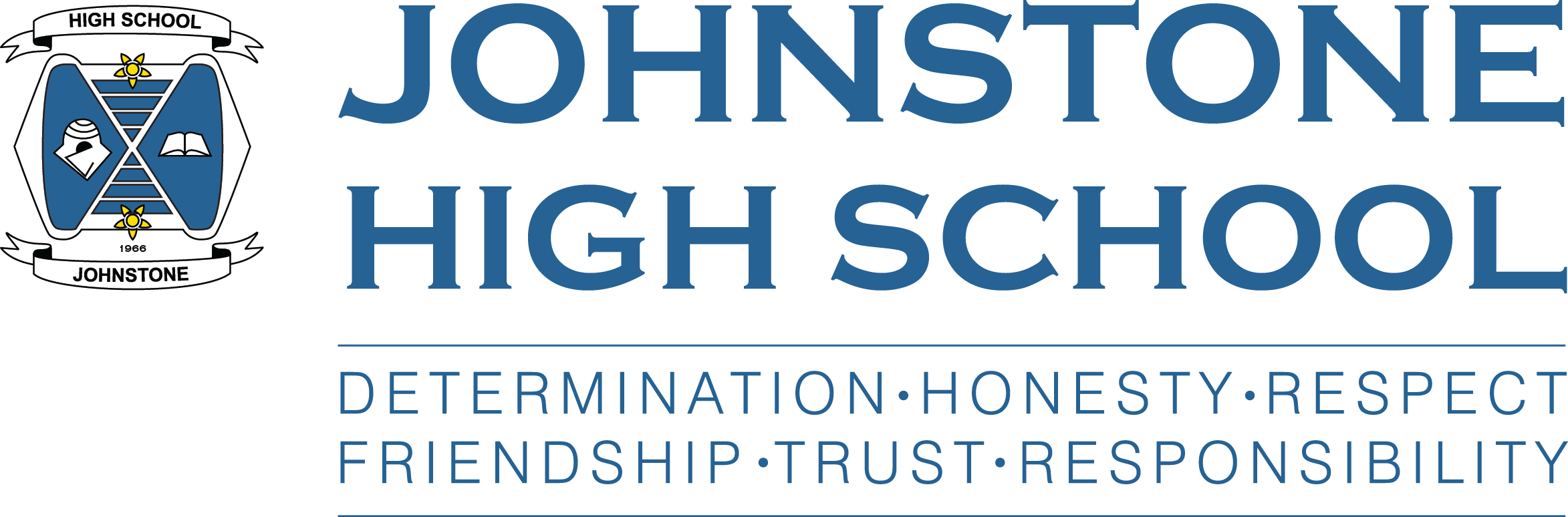 Creating Pathways
Creates progression pathways into:
University
College
Modern Apprenticeships Employment
Community Learning & Development

Points mean prizes 
More SCQF Credit Points create more pathway options
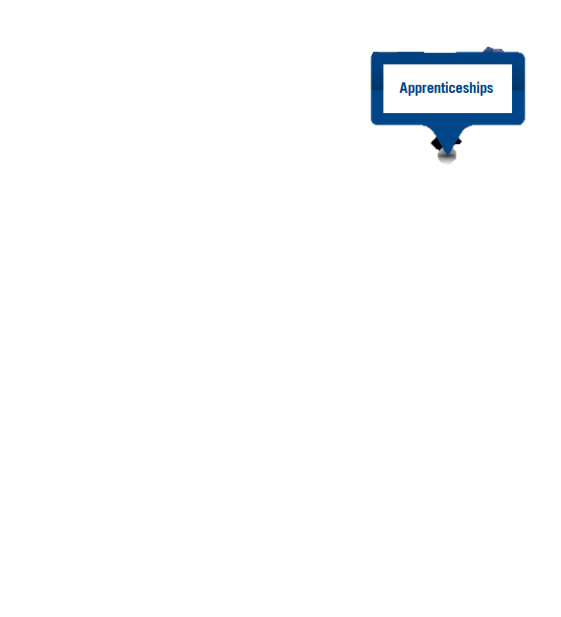 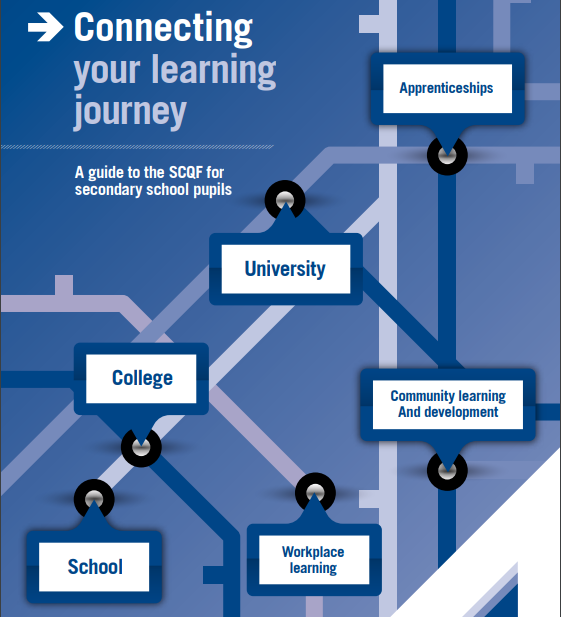 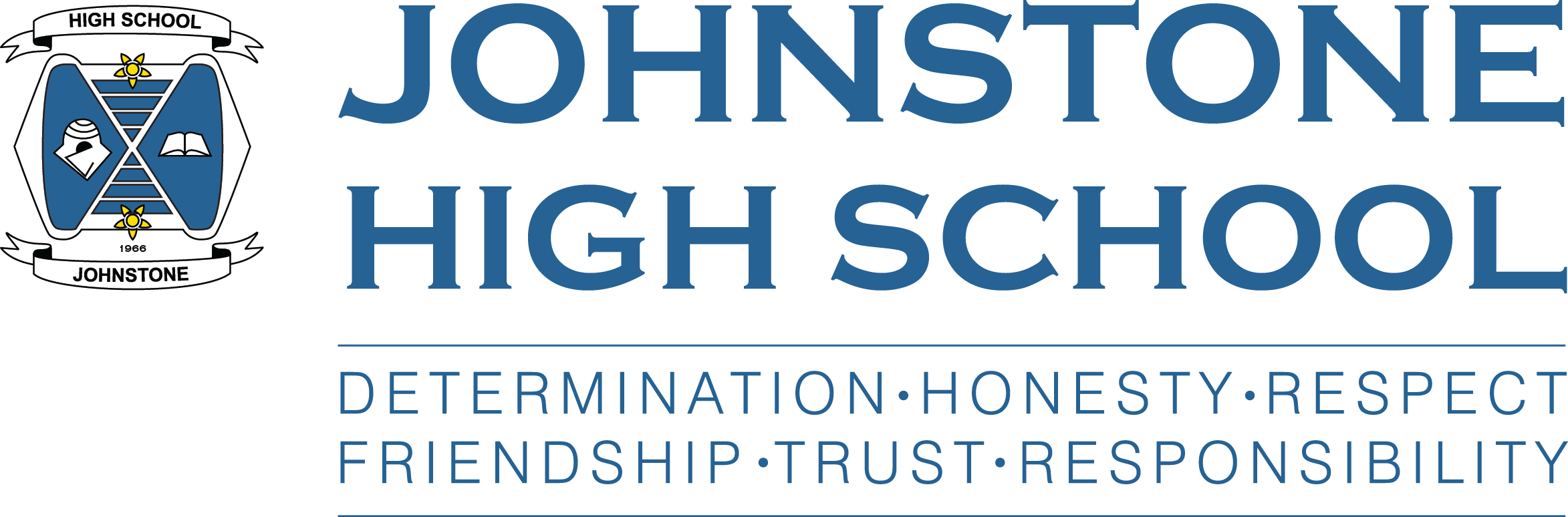 Who else uses the SCQF?
Colleges and Universities 

SCQF credit points help admissions officers in colleges and universities know exactly how much learning you have done and at what level. 

This will be used along with other factors, such as the subjects you studied and grades you achieved.
College
University
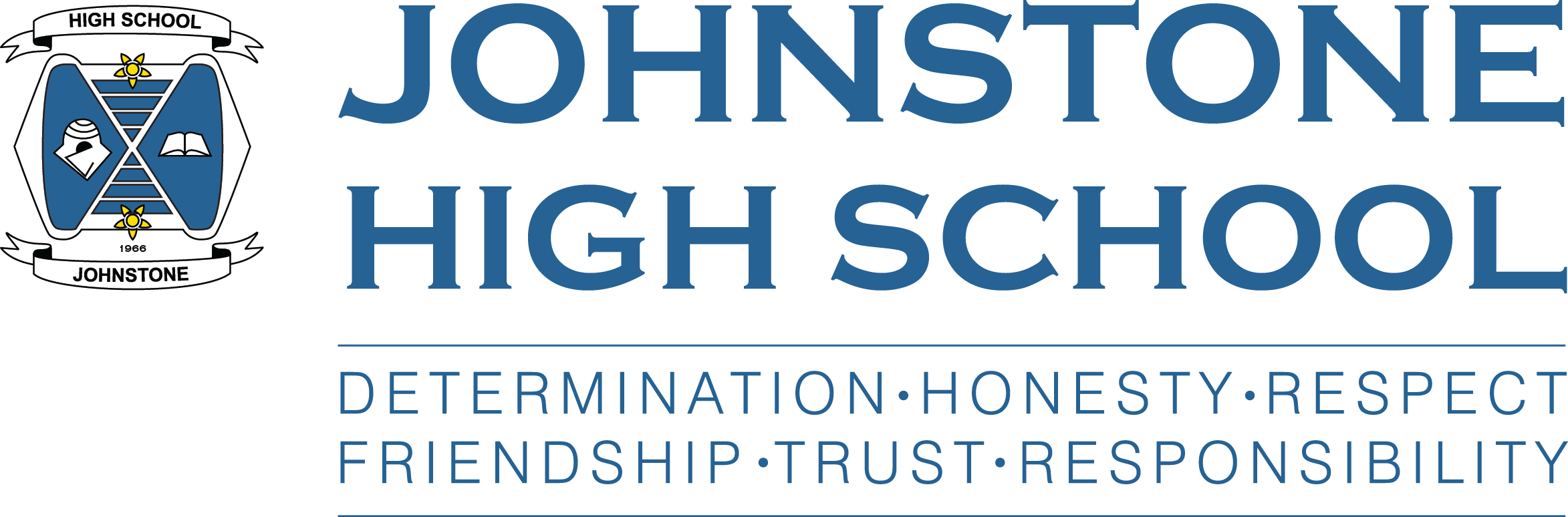 Who else uses the SCQF?
Employers and Apprenticeships

SCQF helps employers understand the level of difficulty of each qualification, as well as the number of credit points you have achieved as part of your personal development. 

As your career develops, any work-based qualifications you achieve may add to the number of credits you already have.
Employers
Modern Apprenticeships
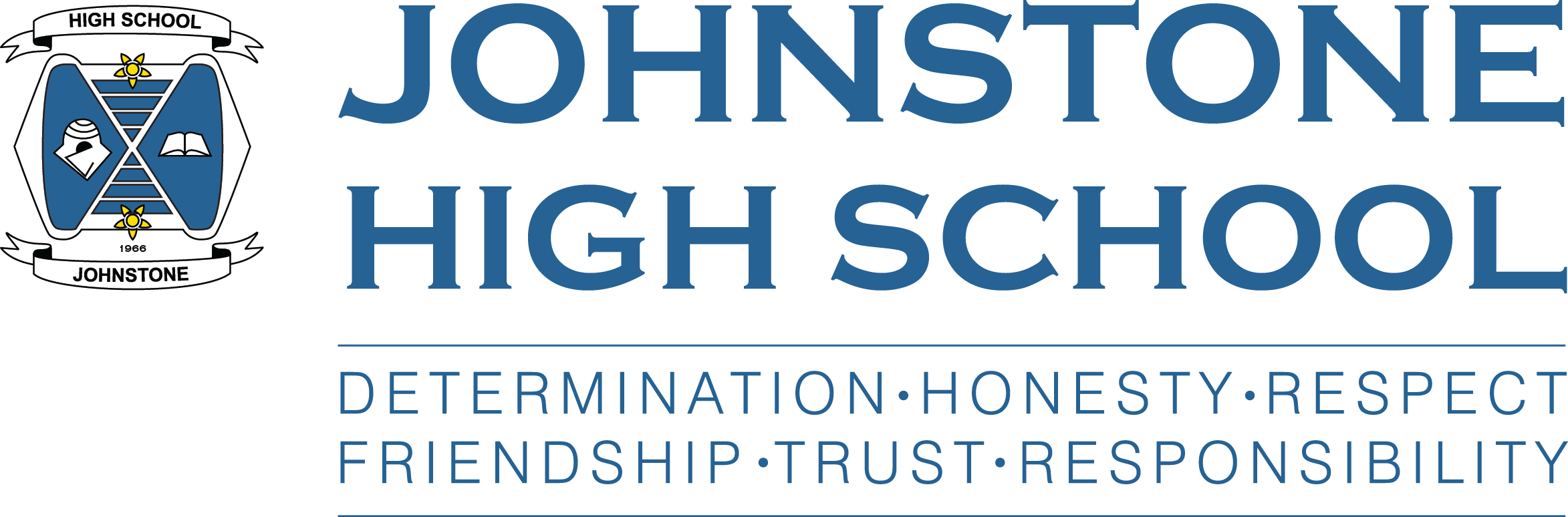 Creating Pathways
There is no ONE PATH for our learners

We are looking to support learners in choosing the right path for them
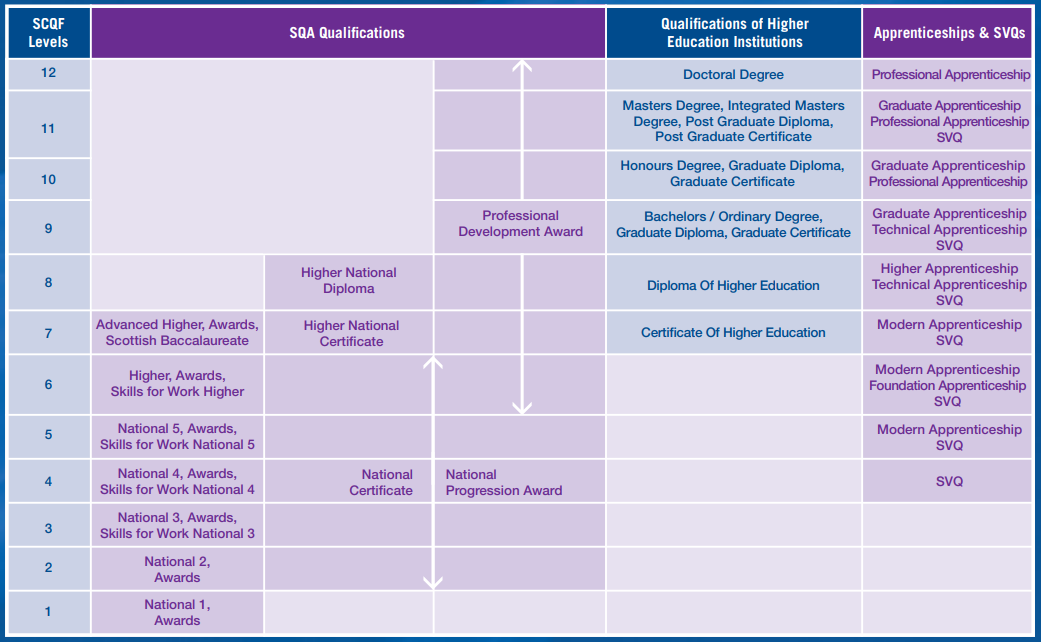 “The framework is a FRAME not a LADDER there is not just one route to success.”
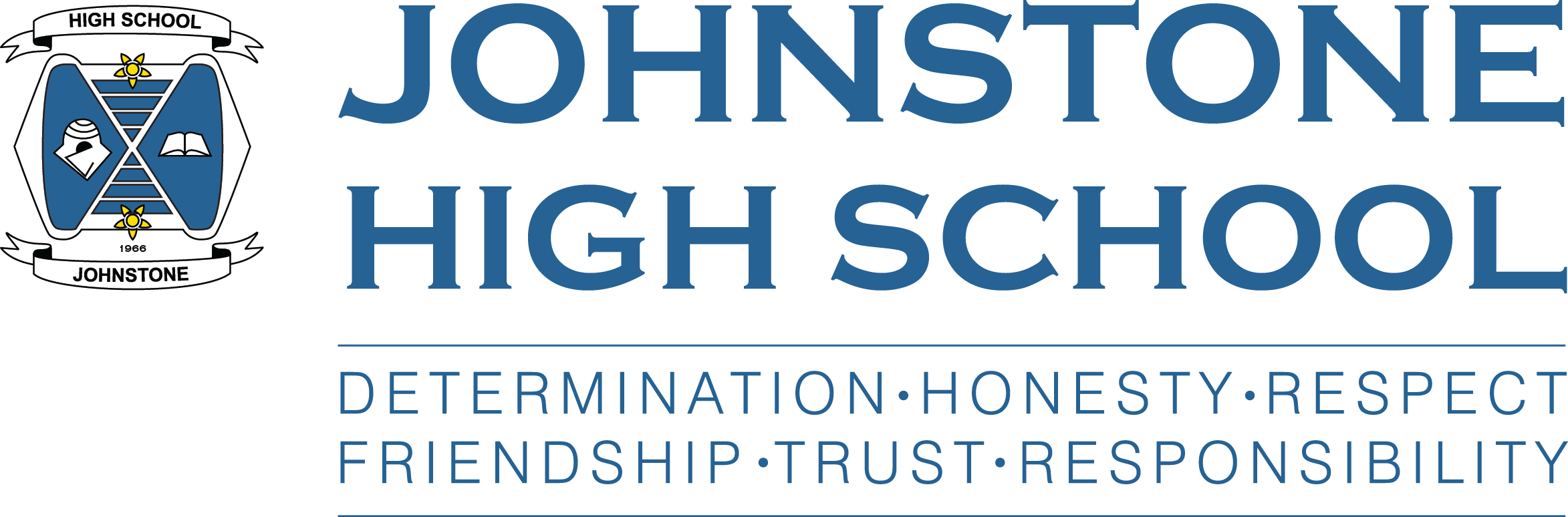 Where can you find out more?
Our School Website – SCQF Framework Menu
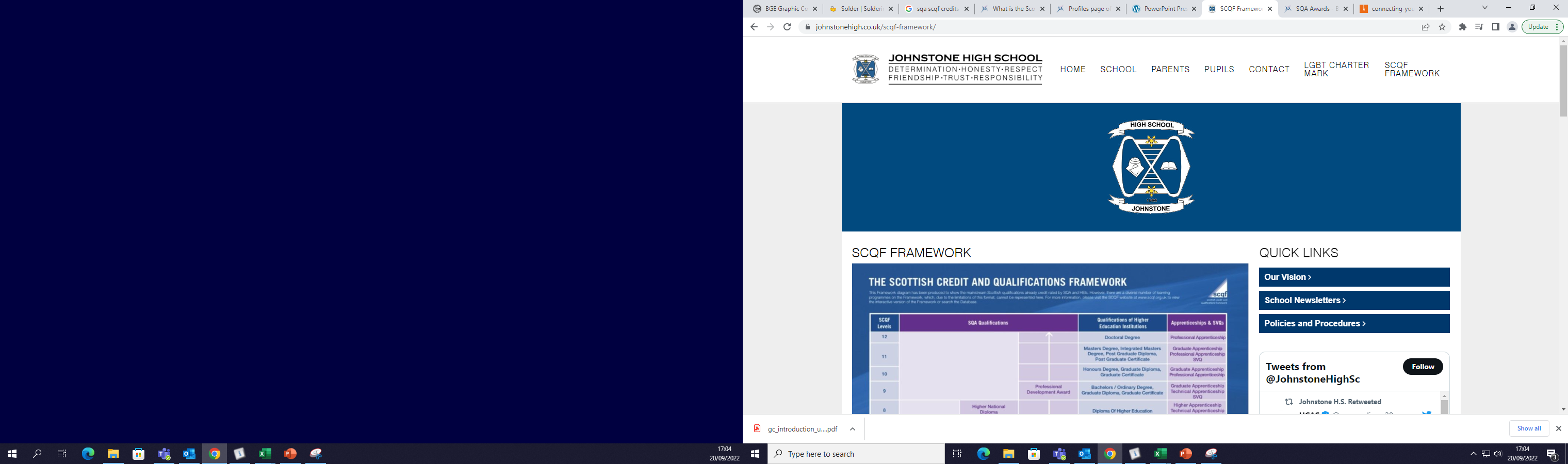 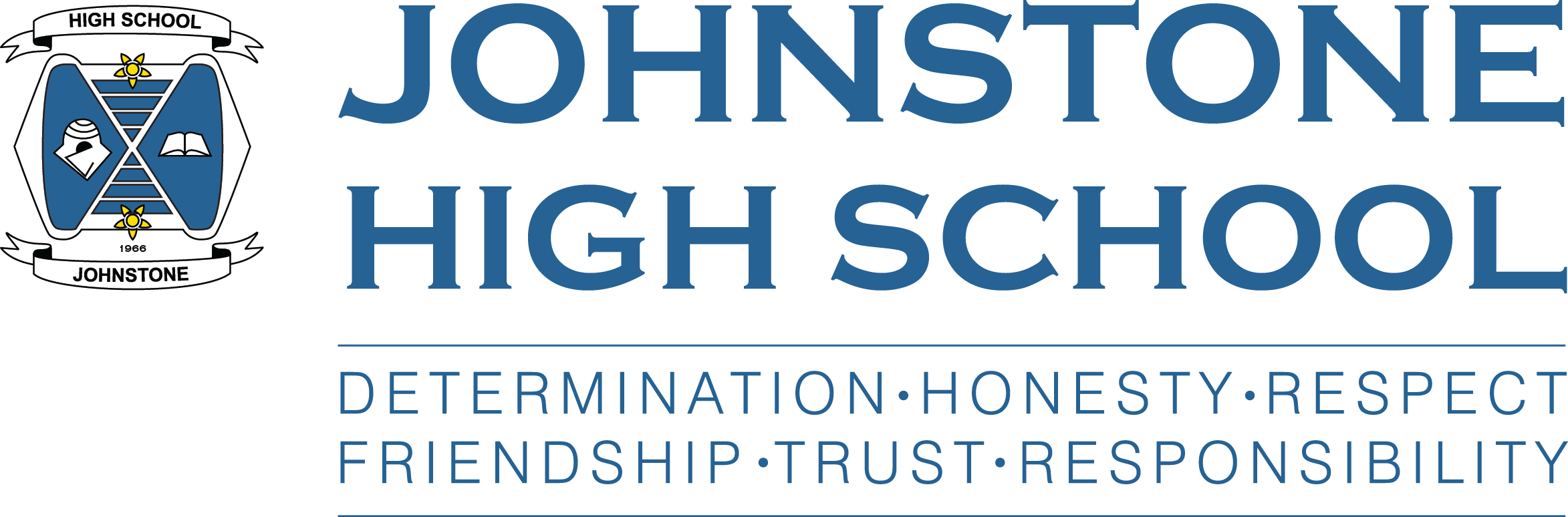 Where can you find out more?
Our School Website – Parents Menu
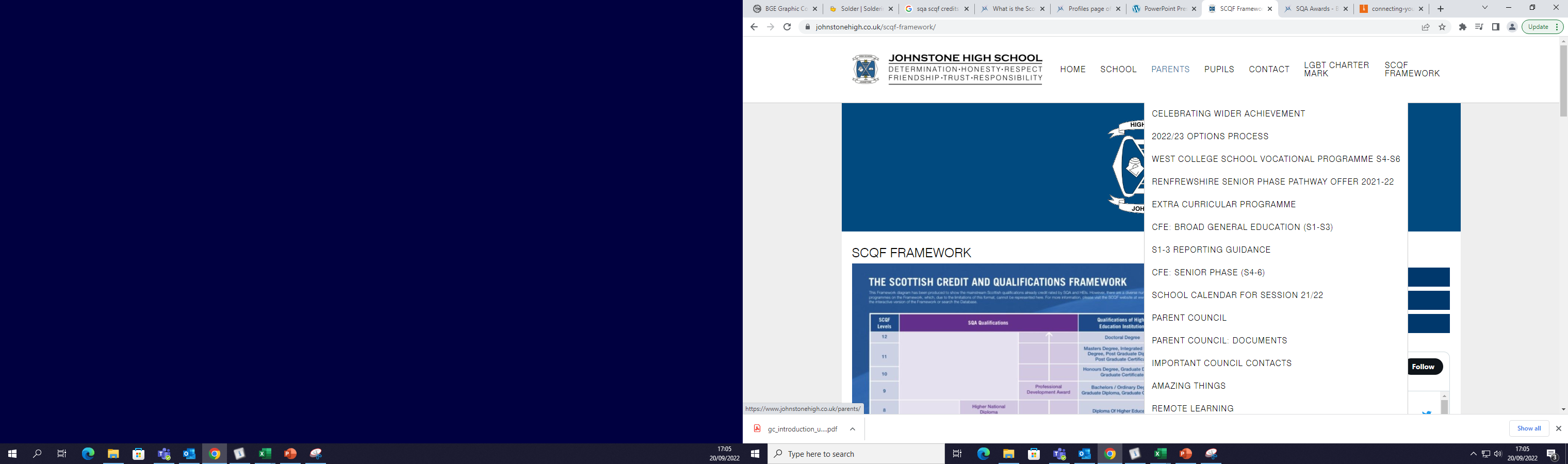 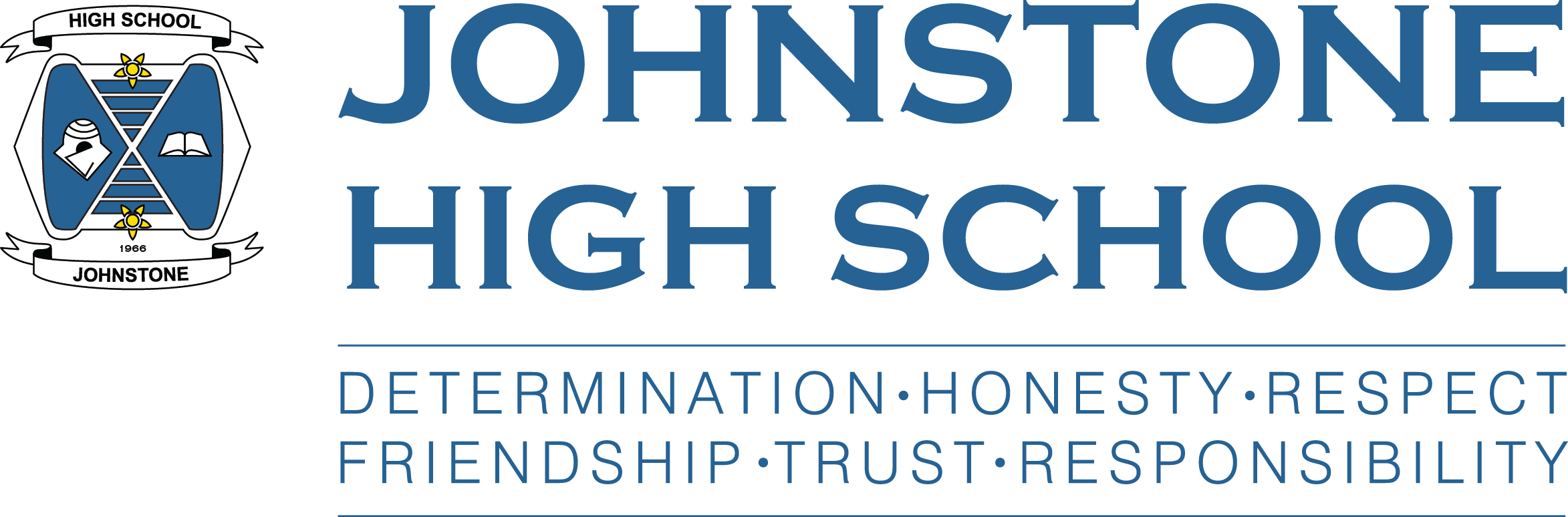 Where can you find out more?
SCQF Website
https://scqf.org.uk/about-the-framework/






SQA Website
https://www.sqa.org.uk/sqa/71387.html
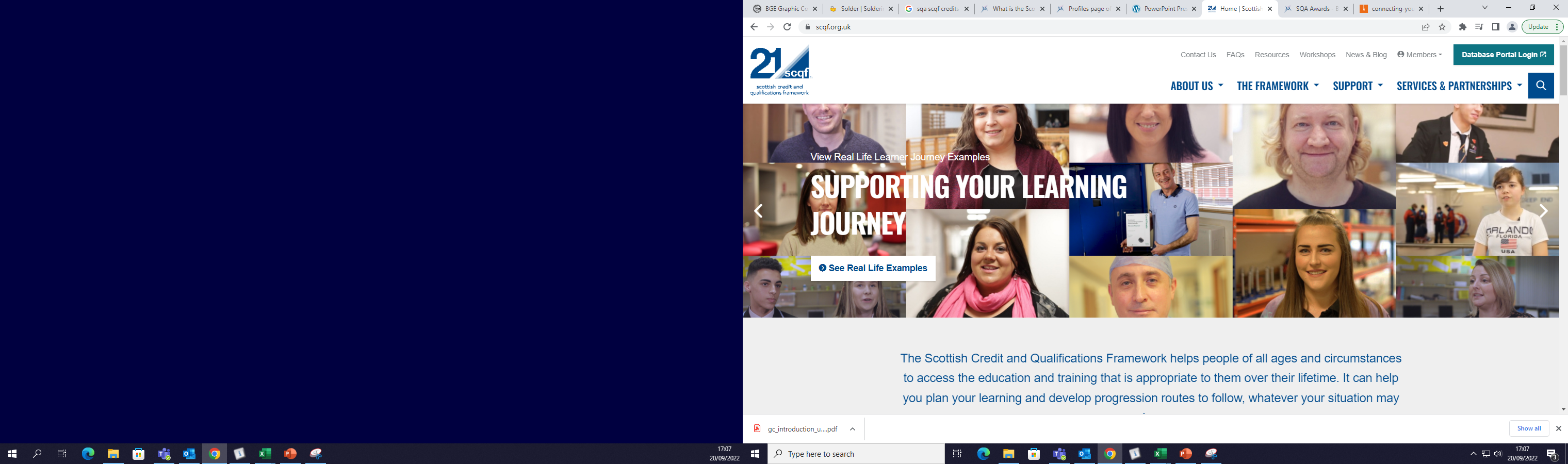 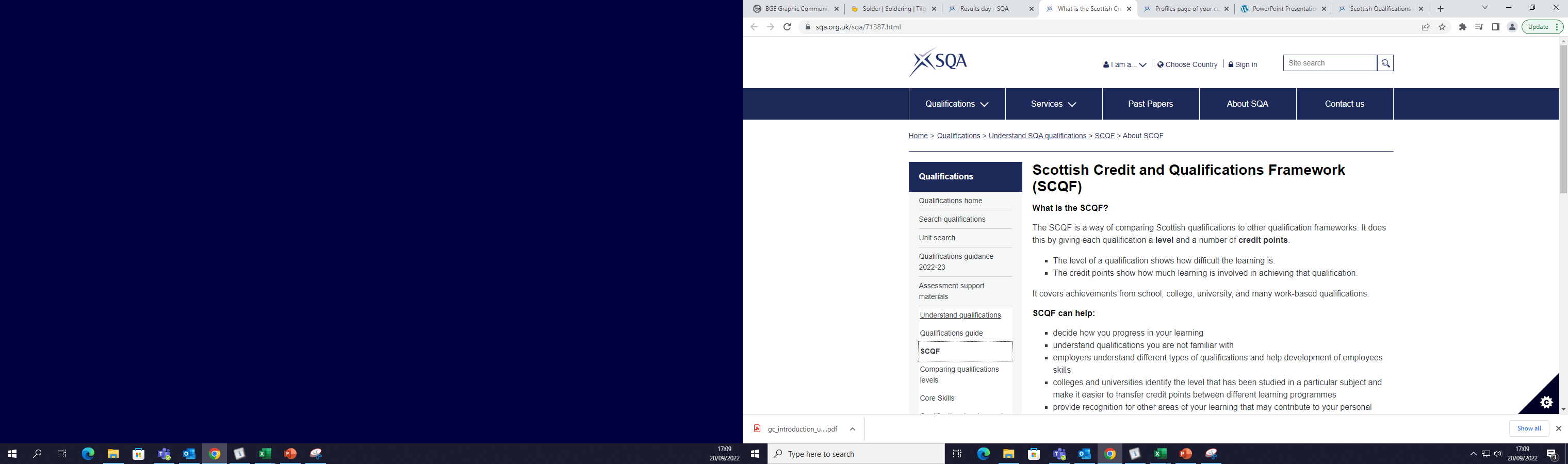